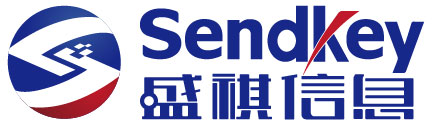 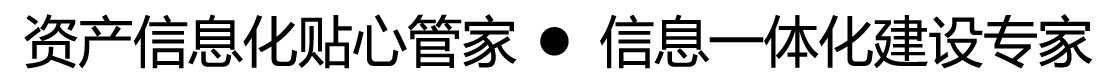 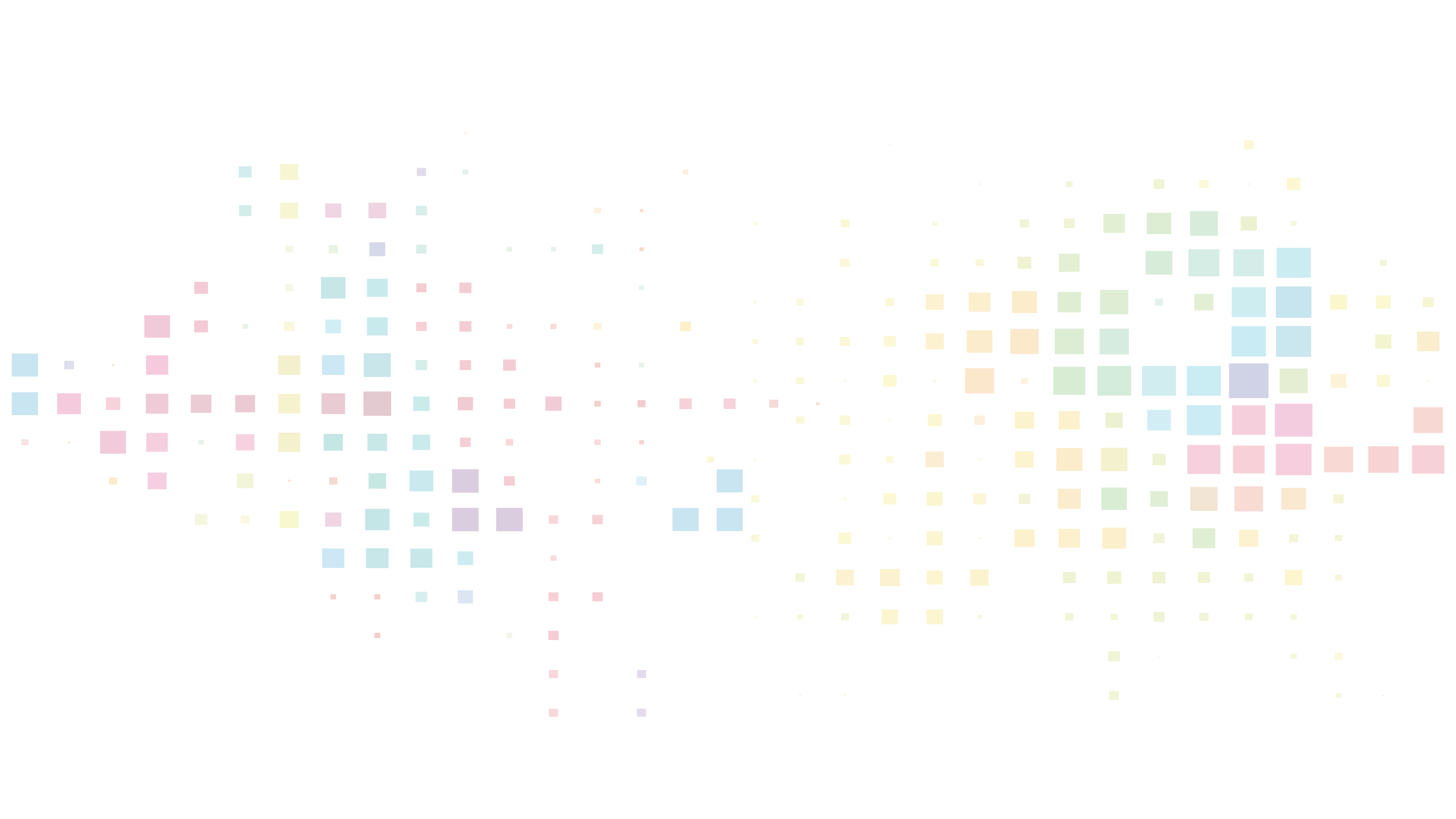 广东省财政厅
2018年度省直行政事业单位

国有资产报告业务培训班
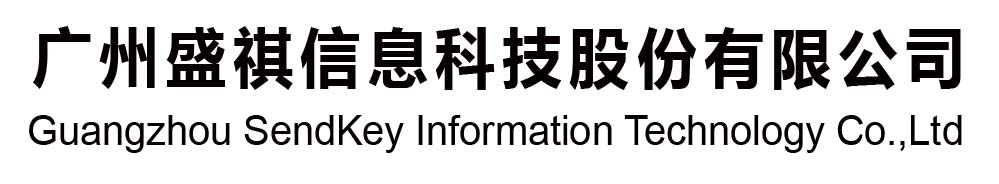 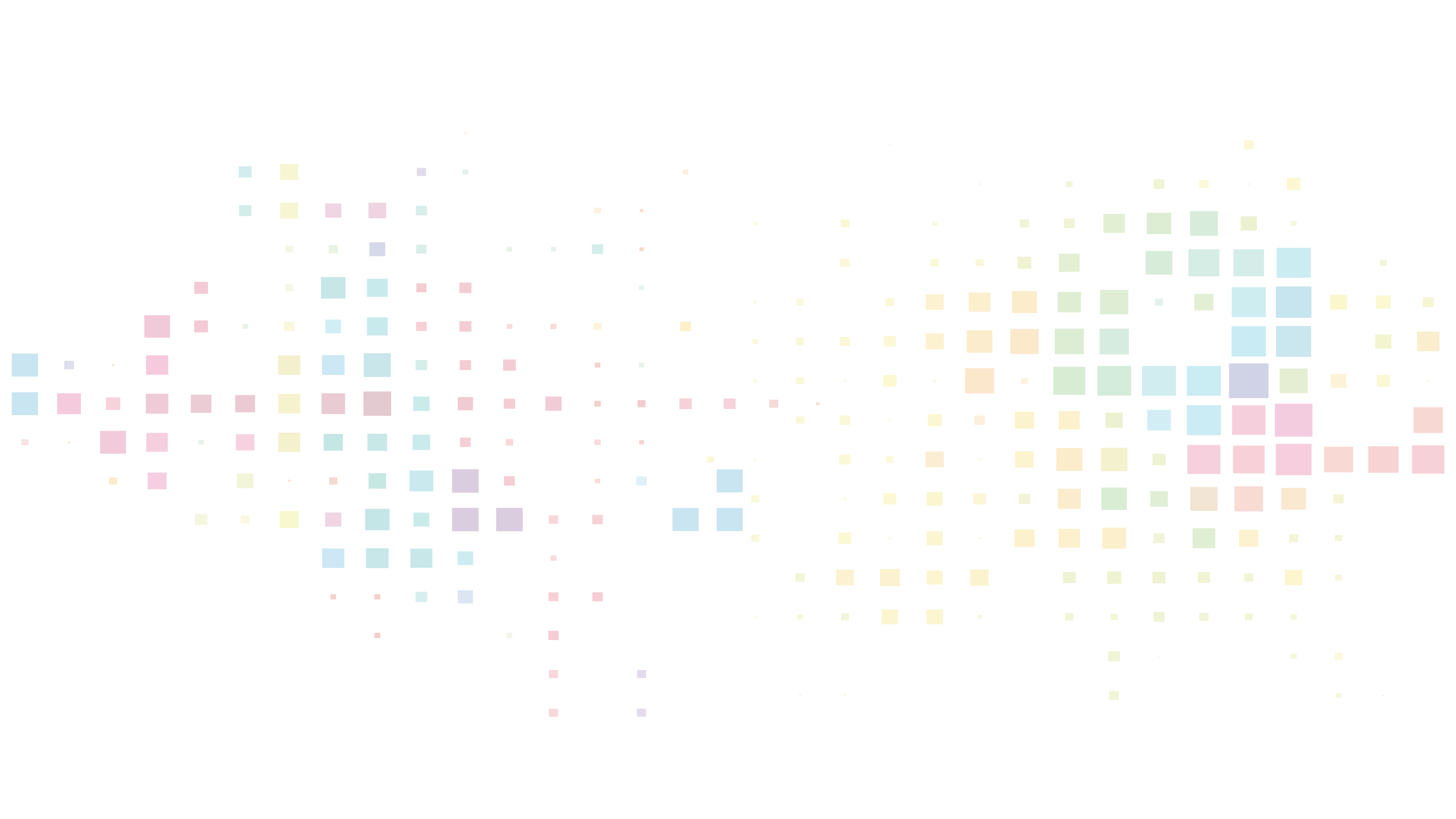 业务培训相关文件
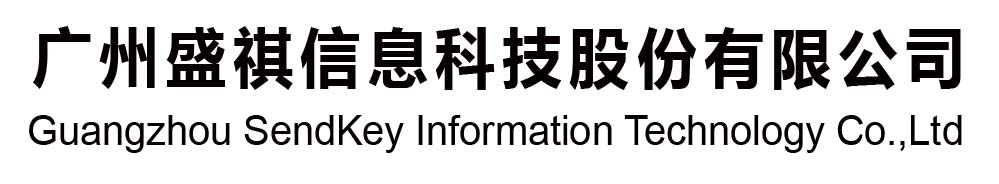 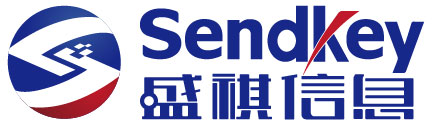 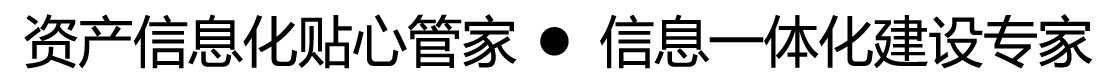 业务培训相关文件
《关于编报2018年度行政事业单位国有资产报告的通知》

（粤财资〔2019〕4号）
《关于举办2018年度省直行政事业单位国有资产报告业务培训班的通知》

（粤财资函〔2019〕24号）
01
02
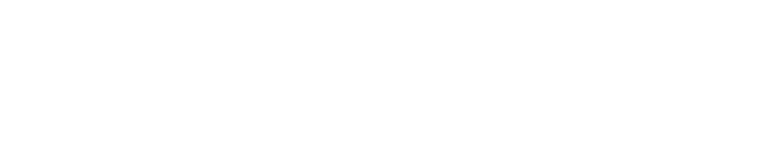 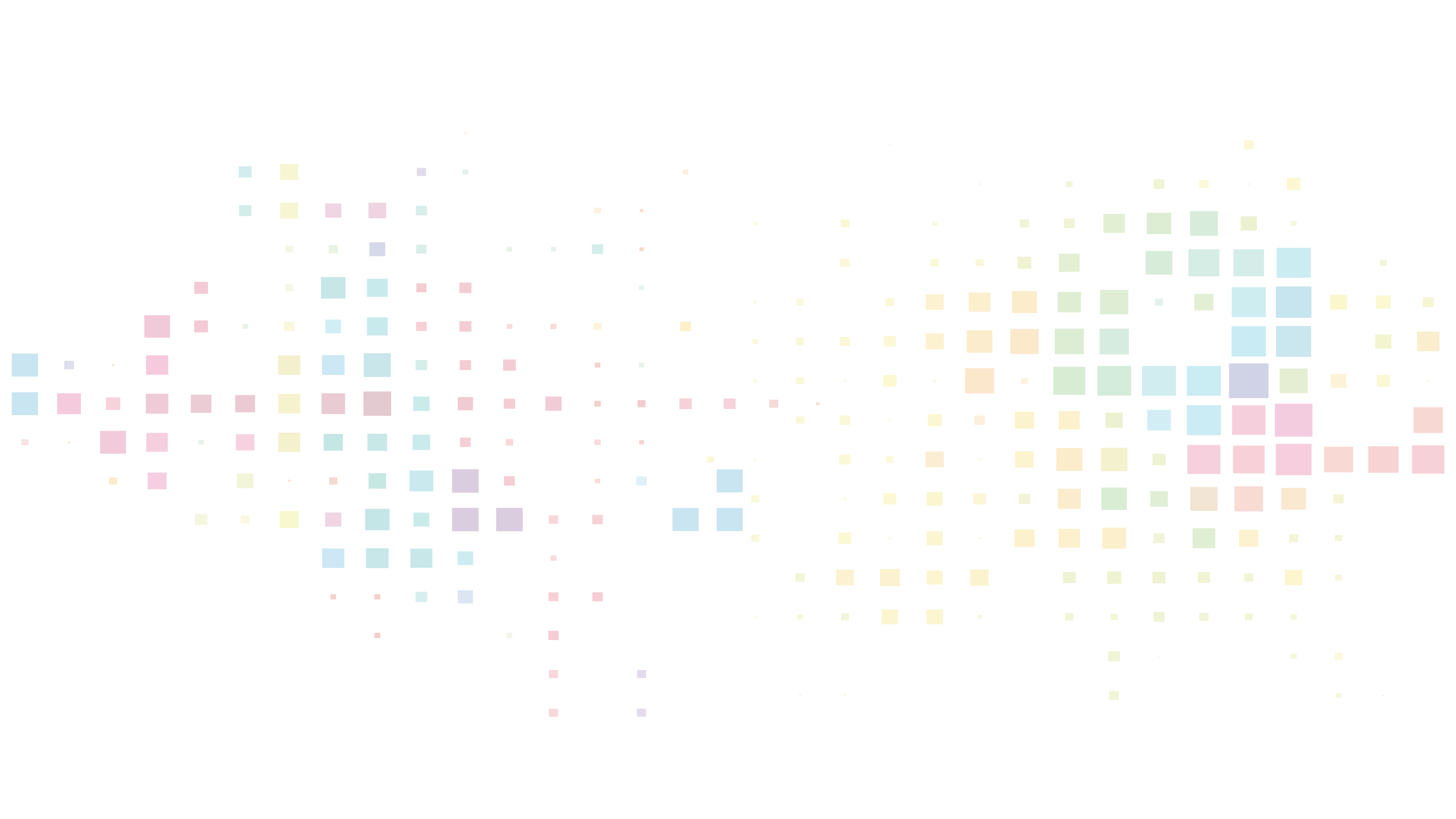 资产报告培训内容
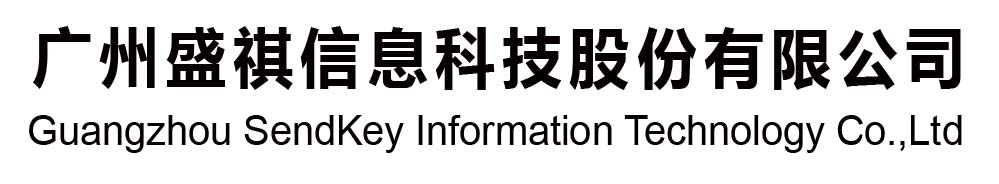 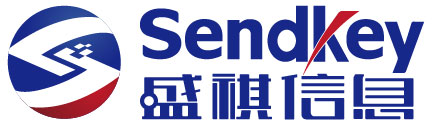 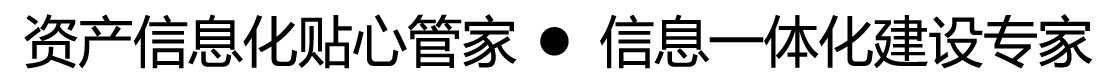 1、编报范围
1
经机构编制管理部门批准成立的，执行行政、事业单位财务会计制度的各级各类行政事业单位、社会团体
2
3
占有、使用国有资产，执行民间非营利组织会计制度的社会团体等单位
执行企业化管理的事业单位不在填报范围
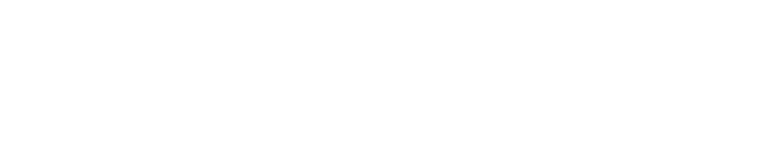 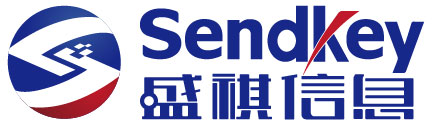 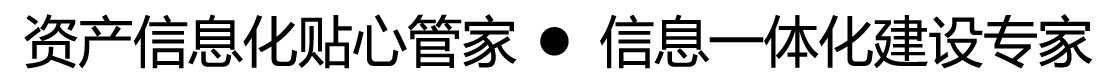 2、报送要求
报送时间
省直部门资产年报报送截止时间为2019年3月15日
报送方式
资产年报电子材料通过省资产管理信息系统报送
报送内容
省直部门以部门发文的形式向省财政厅报送资产年报，附件包括资产年报汇总表及填报说明（A3纸打印）、分析报告，并按以上顺序加具封面、编排目录和页码，装订成册后加盖印章。
单位负责人、资产管理负责人、填表人均要签字（签章），并对上报数据的真实性、完整性、准确性负责
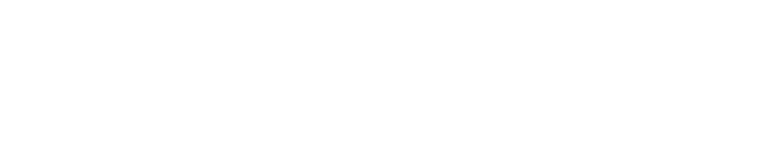 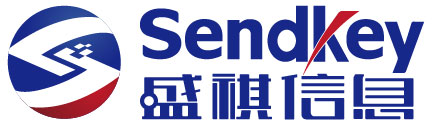 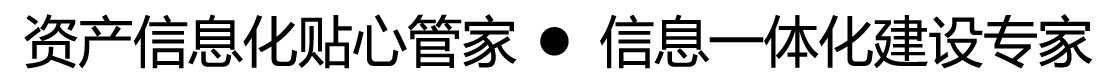 3、报表内容
2018年度行政事业单位国有资产报表
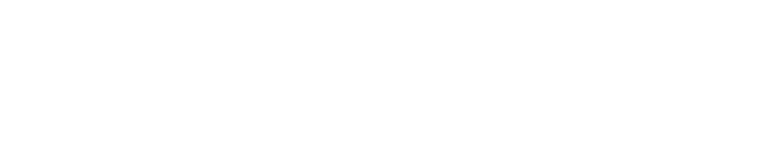 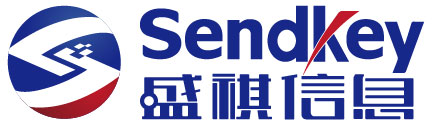 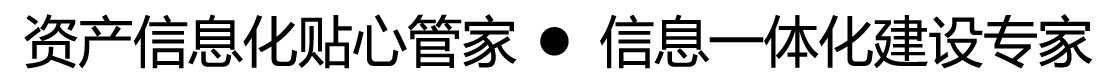 3、报表内容
通过报表前数据准备工作（已完成），确保了资产系统中截至到2018年12月31日的资产帐和单位的财务帐一致
1
2
3
4
2018年固定资产增减数据的录入完善
无形资产、在建工程、公共基础设施、对外投资等相关数据的录入完善
数据检查治理
数据核查
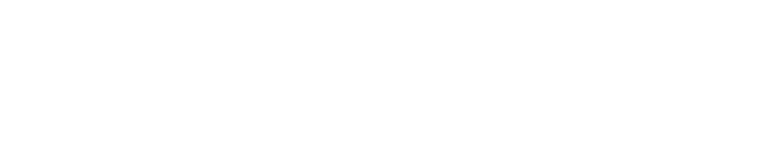 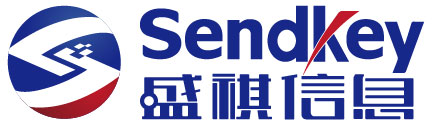 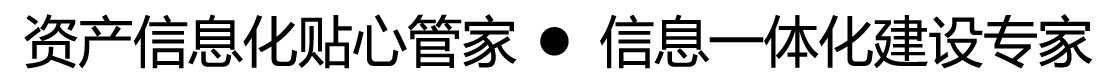 4、系统操作流程
使用单位系统操作流程
单户表填报
本级报表汇总
决算数据录入
报表上报
上传分析报告、
填报说明
核实性检查
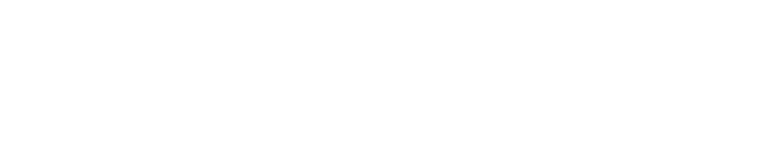 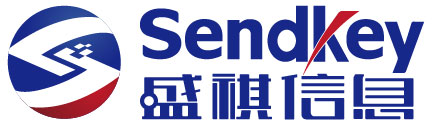 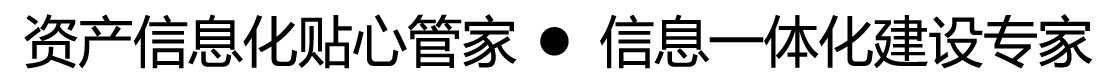 4、系统操作流程
主管单位系统操作流程
封面填报
下属报表汇总
核实性检查
汇总表上报
上传分析报告
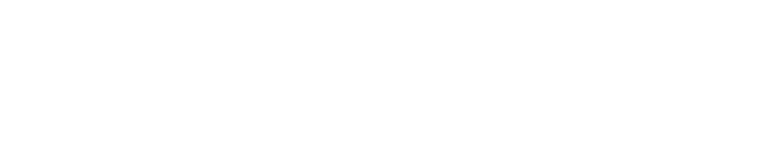 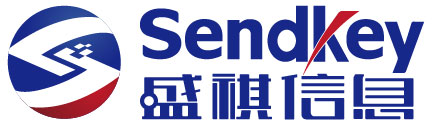 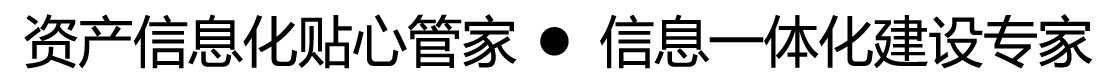 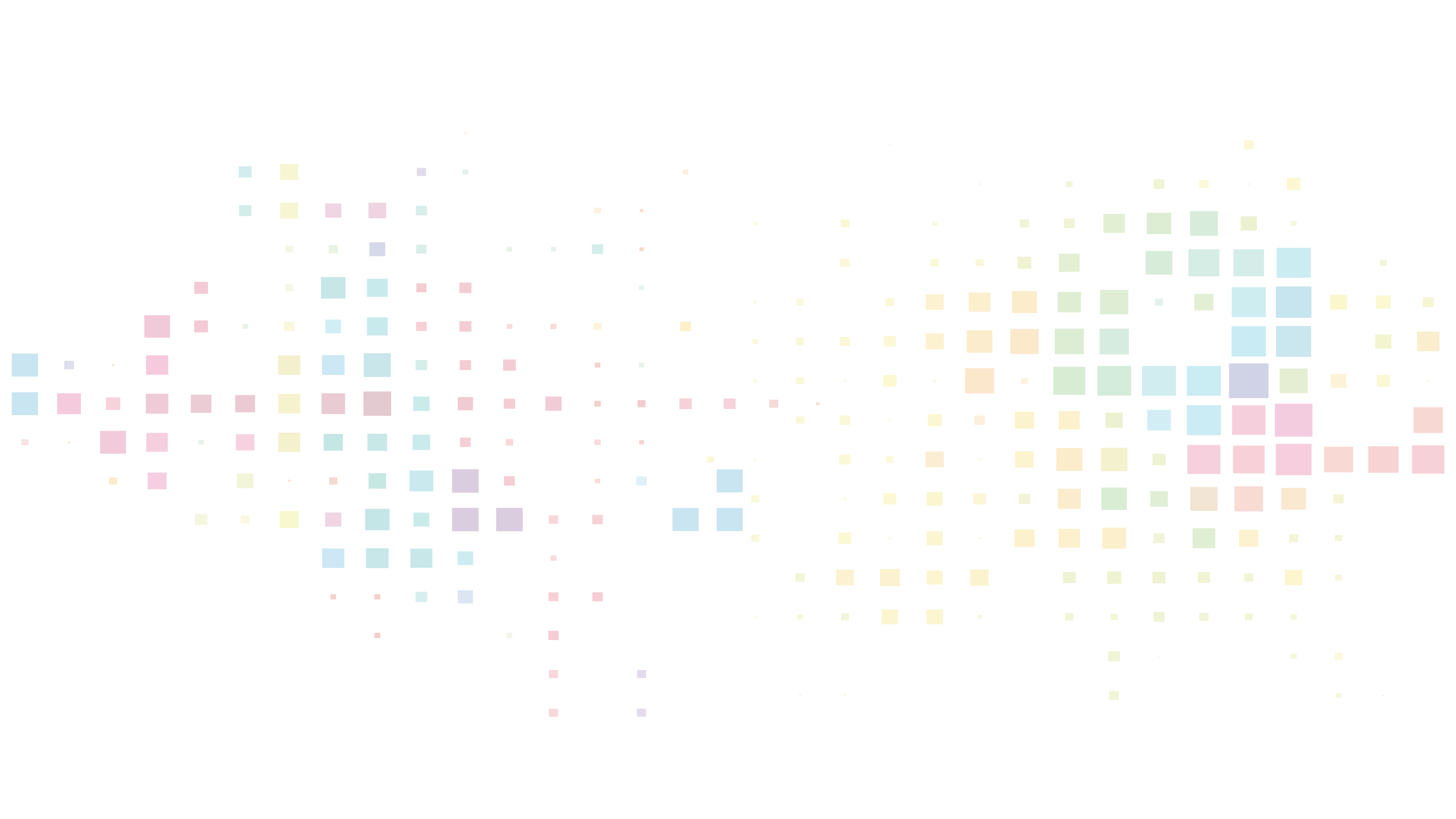 系统操作演示…
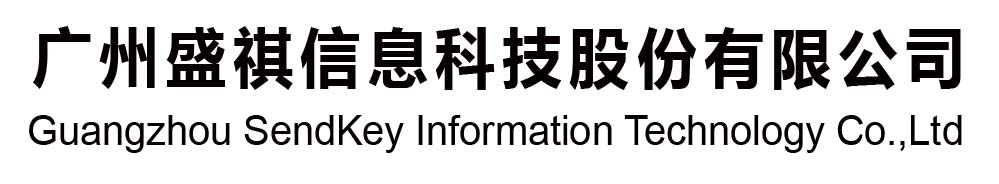